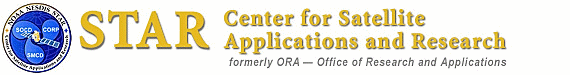 Current GOES (Imager and Sounder)
de facto NOAA GOES Instrument Scientist
GOES-14 1min lead (idea, schedule, sector placement)
GOES-V/W Science Support (geo-OSSE, etc.)

GOES-R AWG Imagery Team Lead
Responsible for team with the KPP.

GOES-R AWG Soundings Team Lead
Legacy (10km) DPI, etc.

GOES Product Working Group
Key member wrt ABI
Waivers, etc.

GOES-R (Misc)
DOE, CWG/CVCT, AHI, ABI scan modes, etc.

Other committees
NOAA Satellite Conference.
AMS co-chair for Next Satellite Symposium

Education/Outreach
Web Apps
ABI band fact sheets
Roof Top Cameras + GOES

OSPO Support
Support when needed, imager and sounder (outages)
Calibration (dropped blocks, stray light)
Navigation
Product impacts (RSO schedules)
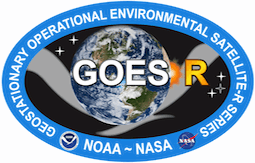 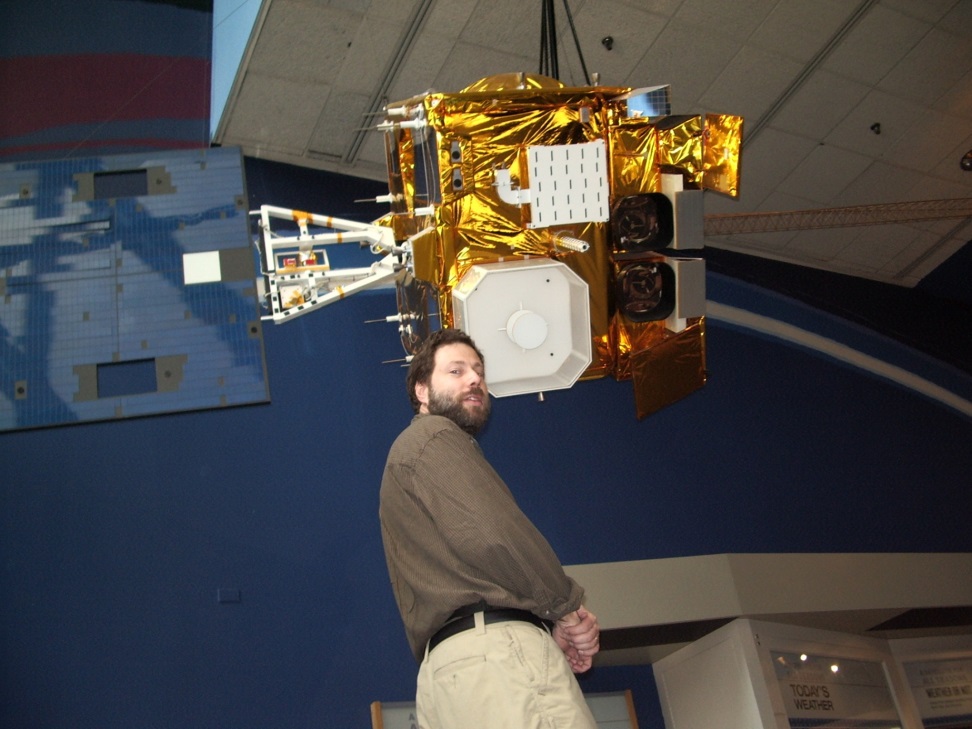 Tim Schmit
1
GOES-14 Super Rapid Scan Operations to Prepare for GOES-R (SRSOR)
SRSOR for 2015 include May 18-June 12, and August 10-22: 
http://cimss.ssec.wisc.edu/goes/srsor2015/GOES-14_SRSOR.html

Data during parts of 2012 (Hurricane Sandy, convection), 2013 (CA Rim Fire, convection) and 2014 (Hurricane Marie, convection).  

GOES-14 provided very unique data and offered a glimpse into the possibilities that will be provided by the ABI on GOES-R in one minute mesoscale imagery

Used by many in the NWS, including NOAA’s Storm Prediction Center (SPC), Weather Prediction Center (WPC) and others.
GOES-14 visible image showing rapid convective
(loops over just half an hour)
2
[Speaker Notes: http://cimss.ssec.wisc.edu/goes/srsor2015/GOES-14_SRSOR.html]
Future vs. Current Spectral Bands
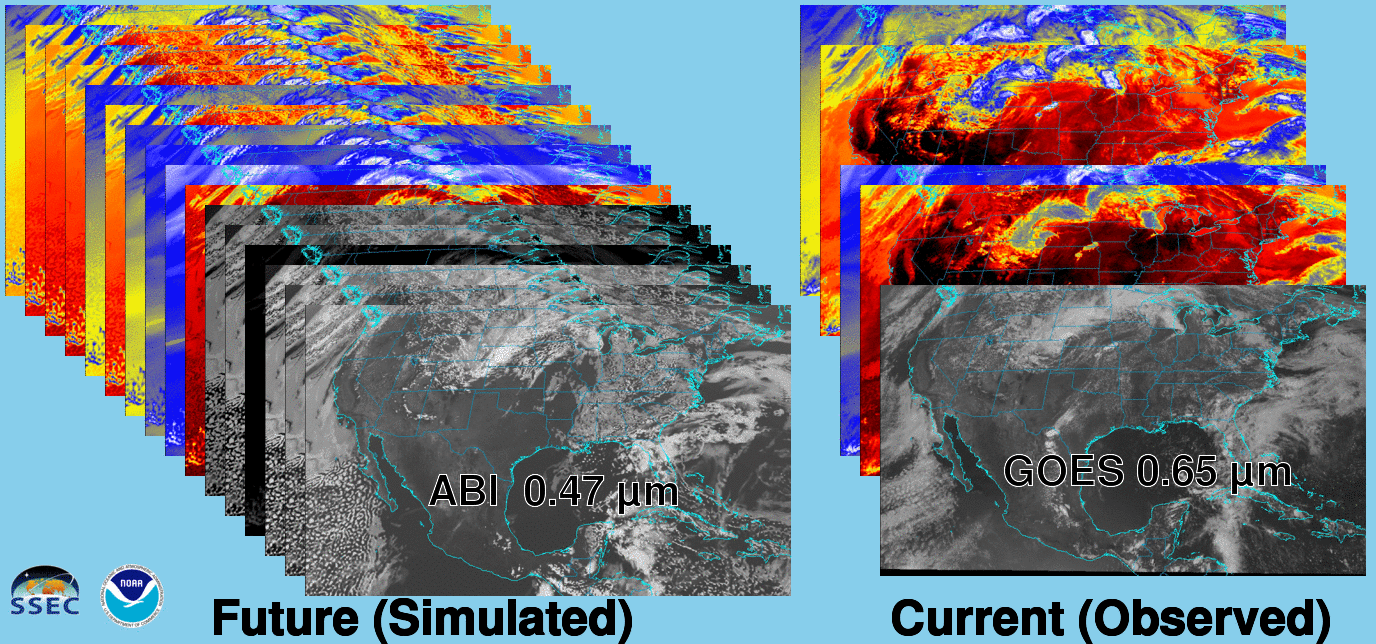 The current GOES (right) has 5 spectral bands, while the GOES-R series ABI (left) will have 16 spectral bands.
Educational Webapps Developed
NOAA NESDIS ASPB teamed up with CIMSS researchers to develop three educational WebApps to explore space, time and spectral resolutions of satellite imagery.
Part of the GOES-R Educational Proving Ground at CIMSS: 
http://cimss.ssec.wisc.edu/education/goesr
Teacher feedback: “…. Wow!!  This is awesome!!This is impressive. Thank you for sharing.   This is great. Thanks for all your hard work and help!!!!  We are honored and will use it next week … Earth SySTEM Teacher Academy”
Sample interactive “Bandapp” educational webapp using simulated ABI images:
http://cimss.ssec.wisc.edu/goes/webapps/bandapp/
4
T. Schmit
[Speaker Notes: Tim Schmit, ASPB
https://ams.confex.com/ams/95Annual/webprogram/Paper265203.html   ABI = Advanced Baseline Imager

Other new webapps:  one to change both the spatial and temporal sampling and the other only the pixel sampling]